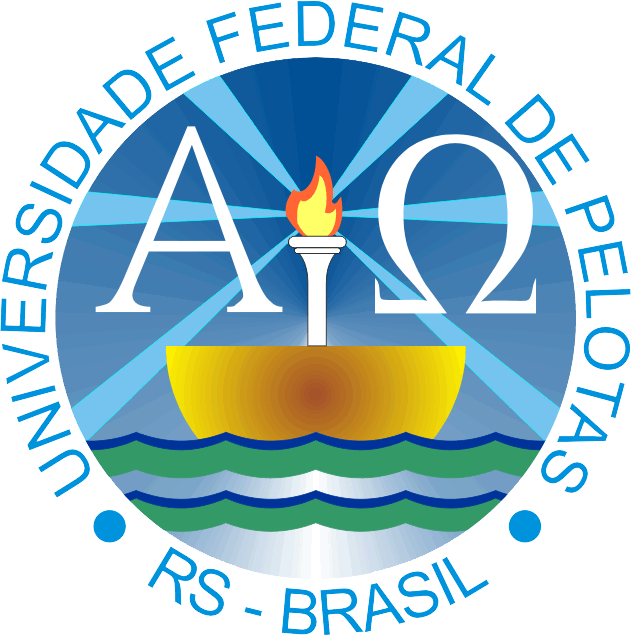 UNIVERSIDADE FEDERAL DE PELOTAS
CURSO DE ESPECIALIZAÇÃO EM SAÚDE DA FAMÍLIA



IÊDA RIBEIRO CAIRES FREITAS
 
  
 
MELHORIA DA ATENÇÃO AO PRÉ-NATAL E PUERPÉRIO NA USF BENJAMIM CASTRO I, PIRIPÁ/BA


Pelotas, 2014
INTRODUÇÃO


A importância da ação é a busca por melhorar a atenção ao pré-natal e puerpério.

 O município de de Piripá- BA têm uma população estimada de 12.789 habitantes (IBGE 2010). Há 6 Unidades Básicas de Saúde (UBS).

USF Benjamim Castro I. 
	
•  Antes da intervenção o acompanhamento das gestantes na unidade era precário.
OBJETIVO	GERAL



Melhorar a atenção ao pré-natal e puerpério na USF Benjamim Castro I em Piripá, BA.
METODOLOGIA	

Ações
 
Para o alcance das metas, a equipe realizará as ações nos eixos de organização e gestão do serviço, monitoramento e avaliação, engajamento público e qualificação da prática clínica.
 
 Eixo 1: Monitoramento e Avaliação
 Eixo 2: Organização e Gestão do serviço
 Eixo 3: Engajamento público
 Eixo 4: Qualificação da prática clínica
OBJETIVOS

 
Ampliar a cobertura do pré-natal
Melhorar a adesão ao pré-natal
Melhorar a qualidade da atenção ao pré-natal e puerpério realizado na Unidade
Melhorar registro das informações
Mapear as gestantes de risco.
Promover a Saúde no pré-natal
METAS


Ampliar a cobertura do pré-natal
Melhorar a adesão ao pré-natal
Melhorar a qualidade da atenção ao pré-natal e puerpério realizado na Unidade
Melhorar registro das informações
Mapear as gestantes de risco
Promover a Saúde no pré-natal
RESULTADO	PARA	CADA	META

Ampliar a cobertura do pré-natal

Ao alcançar a meta de ampliar a cobertura do pré natal nota-se que a comunidade ganha por ter um serviço de saúde que acolha o maior número de gestantes possível, o serviço é feito atendendo uma população maior e torna-se mais efetivo, o profissional de saúde ganha uma sensação de bem estar, de estar cumprindo com suas metas e com seu serviço, fazendo o que realmente lhe foi indicado quando escolheu tal profissão.
RESULTADO	PARA	CADA	META

Melhorar a adesão ao pré-natal

Cumprindo o objetivo de melhorar a adesão ao pré-natal, com relação a busca ativa das gestantes faltosas às consultas de pré-natal, foi feita todas as semanas, dando aos profissionais da unidade uma ciência de que o atendimento estava sendo feito seguindo uma ordem recém planejada e aos cidadãos da comunidade uma confiança de que as gestantes que faltassem seriam atendidas posteriormente.
RESULTADO	PARA	CADA	META

Melhorar a qualidade da atenção ao pré-natal e puerpério realizado na Unidade

A meta era de realizar pelo menos um exame ginecológico por trimestre em 100% das gestantes durante o pré-natal e conseguiu-se atender 100% das gestantes com êxito. Também foi realizado pelo menos um exame de mamas em 100% das gestantes durante o pré-natal. Todas as gestantes tiveram o esquema da vacina de Hepatite B completo, e  a solicitação de muitos exames.
RESULTADO	PARA	CADA	META

Melhorar registro das informações


Manter registro na ficha espelho de pré-natal/vacinação em 100% das gestantes conseguiu-se efetivar 100% do número de gestantes cadastradas no Programa de Pré-natal e Puerpério pertencentes à área de abrangência da unidade de saúde.
RESULTADO	PARA	CADA	META

Mapear as gestantes de risco


Com o objetivo de mapear as gestantes de risco, cumpriu-se dentro do cronograma sempre este mapeamento e a gestante que tinha risco ficava sob observação da unidade.
RESULTADO	PARA	CADA	META

Promover a Saúde no pré-natal

Cumpriu-se a meta de garantir para 100% das gestantes a orientação nutricional durante a gestação e ainda de promover o aleitamento materno.
 Foi orientado à 100% das gestantes sobre os cuidados com o recém-nascido (teste do pezinho, decúbito dorsal para dormir) e sobre anticoncepção após o parto.  
Nas oficinas e consultas foram dadas orientações as gestantes e puérperas sobre diversos assuntos.
DISCUSSÃO

Benefícios da meta de buscar admitir as gestantes no primeiro trimestre de gestação.

A implementação do tratamento odontológico para estas gestantes foi muito importante.

 Cumprindo o objetivo de melhorar a adesão ao pré-natal, com relação a busca ativa das gestantes faltosas às consultas de pré-natal.

A garantia de pelo menos um exame ginecológico por trimestre em 100% das gestantes durante o pré-natal e com as indicações de prescrição de diversos exames.
DISCUSSÃO

Manter organizada a questão referente as vacinas.

Orientação nutricional durante a gestação e os cuidados com o recém-nascido (teste do pezinho, decúbito dorsal para dormir) e sobre anticoncepção após o parto.  

Este projeto foi e é importante para a comunidade, para as gestante e para os profissionais de saúde pela satisfação as mudanças e melhorias na qualidade da assistência as gestantes e as suas famílias.

Pretende-se ampliar o que foi aprendido com esta intervenção para outros programas desenvolvidos.
REFLEXÃO	CRÍTICA SOBRE SEU PROCESSO PESSOAL DE APRENDIZAGEM E NA IMPLEMENTAÇÃO DA INTERVENÇÃO

O desenvolvimento do trabalho foi aos poucos se tornando bastante robusto. 
Organizamos um quadro de pessoal capacitado e engajado na implementação das atividades e o melhor.
As usuárias participaram com afinco.
Logo, as minhas expectativas iniciais foram superadas, e atualmente vejo com é viável melhorar o atendimento de atenção primária na USF e manter atividades necessárias a um atendimento mais adequado e que dá à USF um patamar maior de excelência no atendimento.
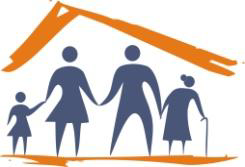 OBRIGADA!


                        FIM!
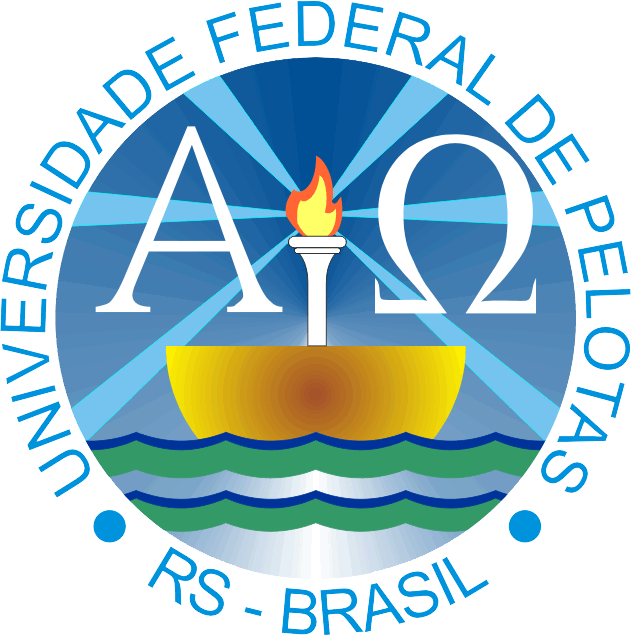